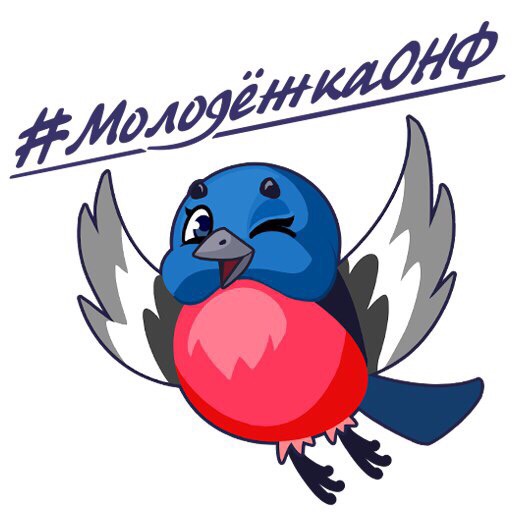 Мероприятия молодёжкиОНФ
Уличный красава
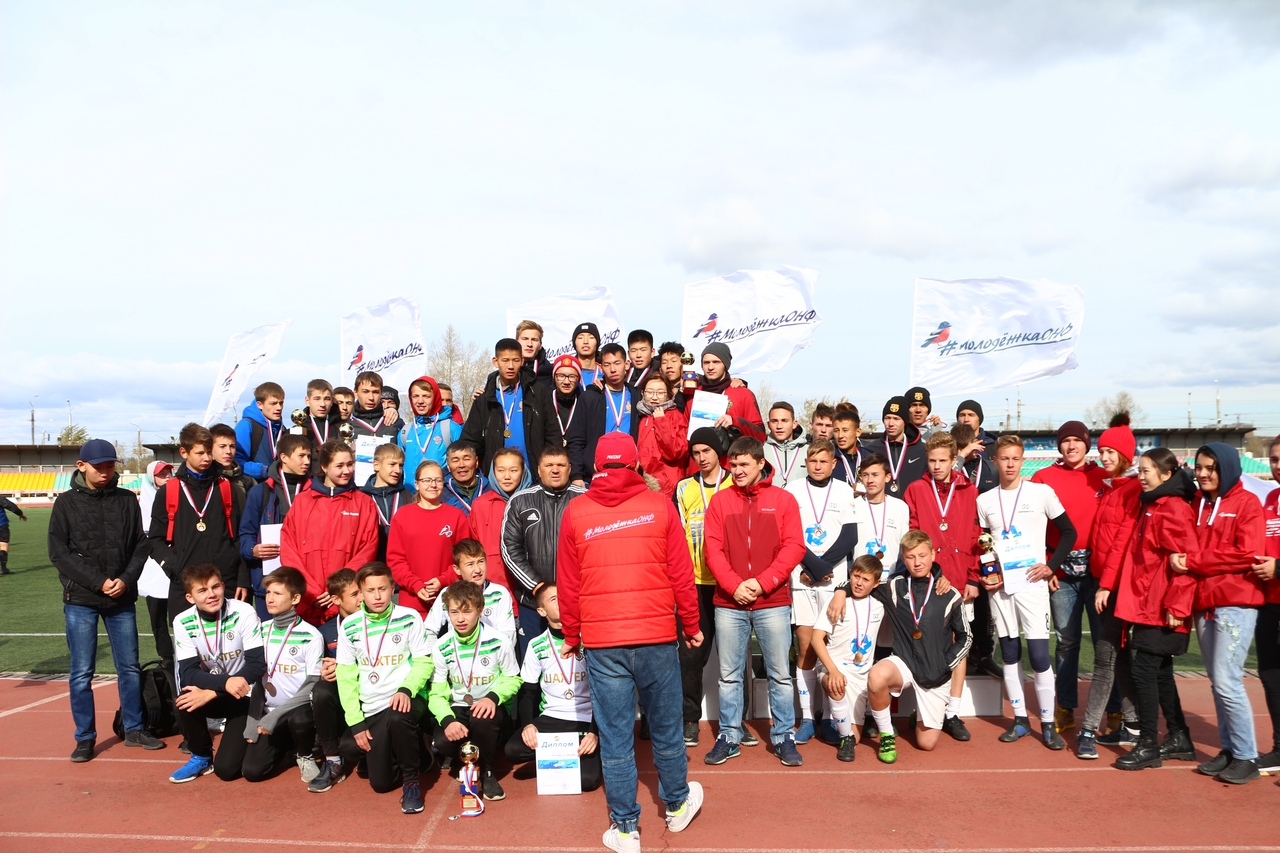 Акция «Неделя добрых дел»
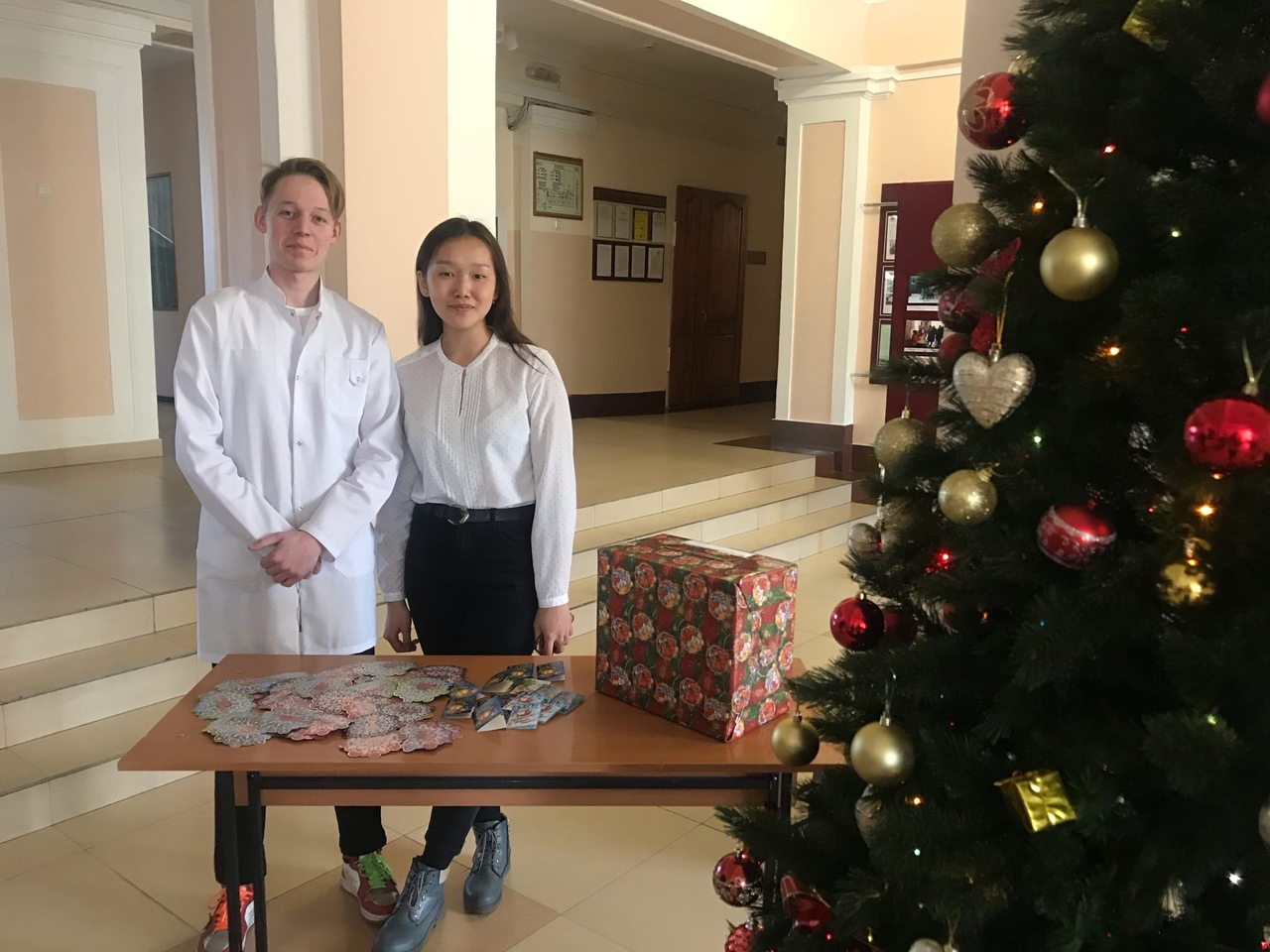 Мониторинг аптек на наличие масок и противовирусных
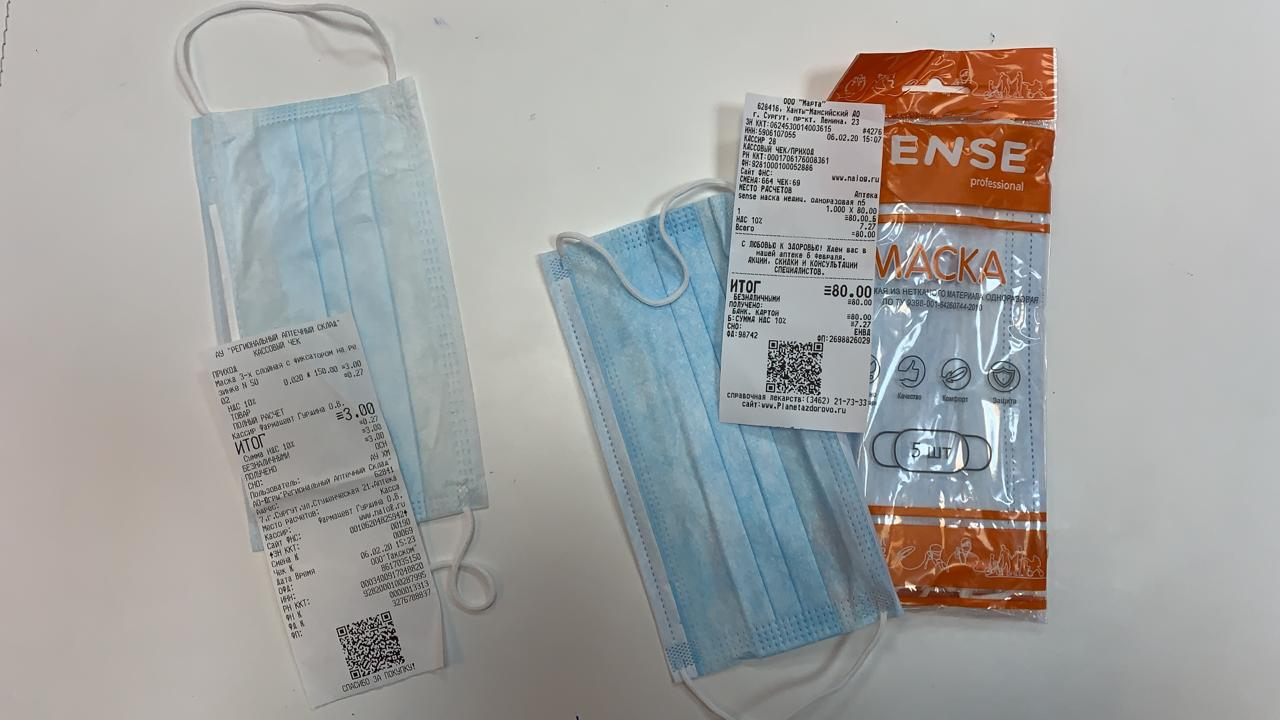 Проведение лекций о профилактике ОРВИ в школах Читы
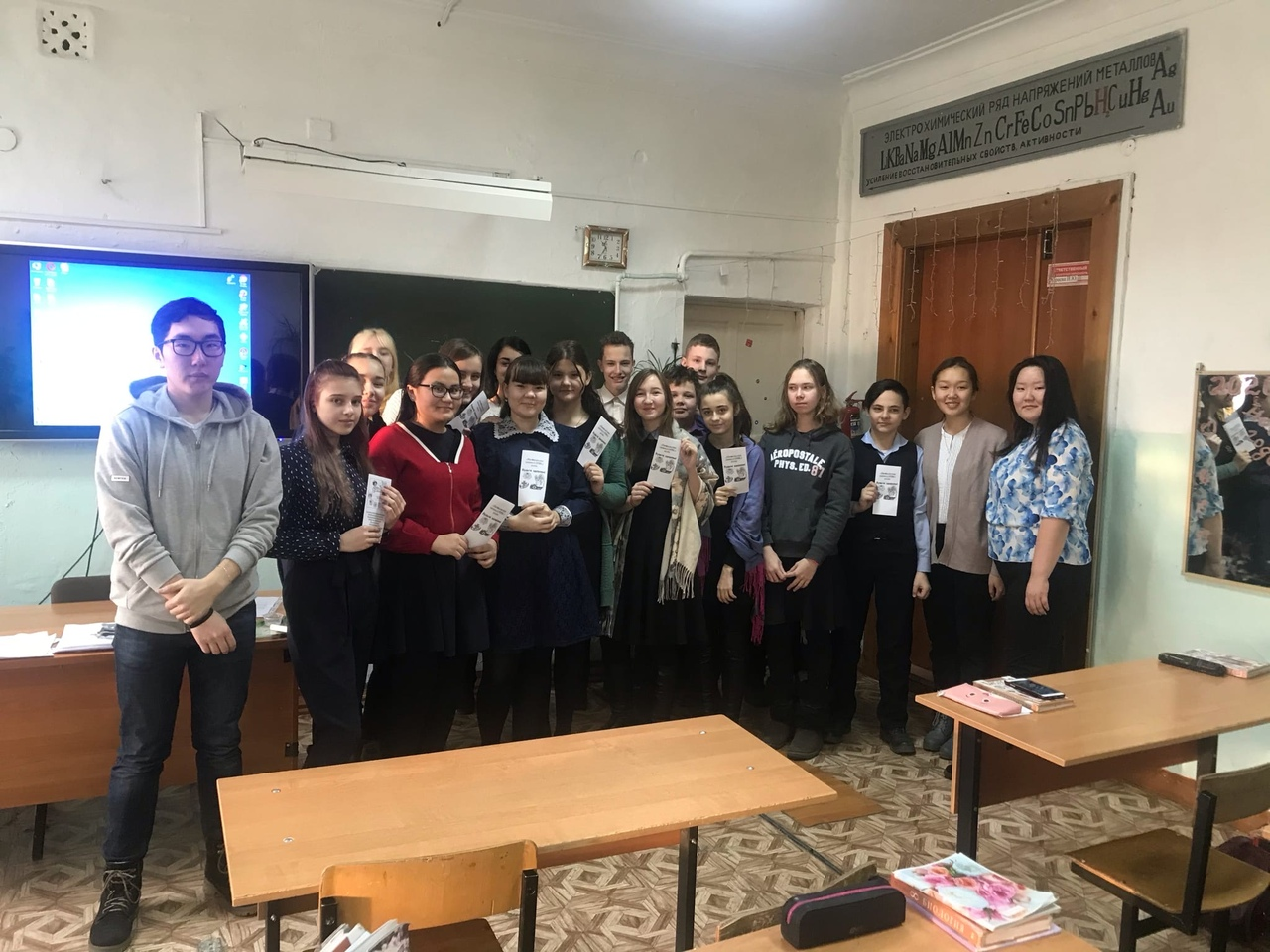 Участие в мероприятии, посвящённом 75-летию снятия блокады Ленинграда
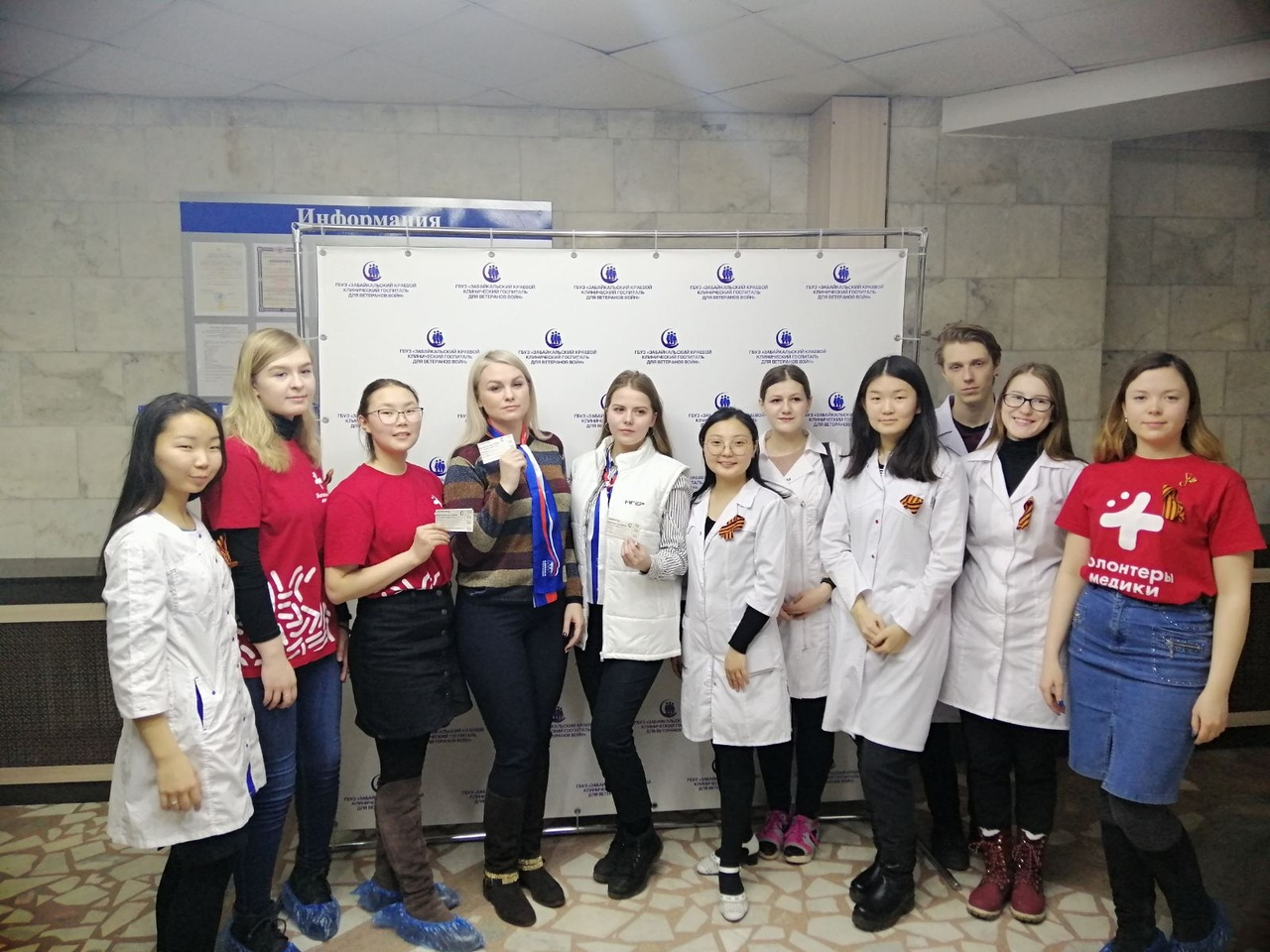 Акция «Свет победы-огни славы»
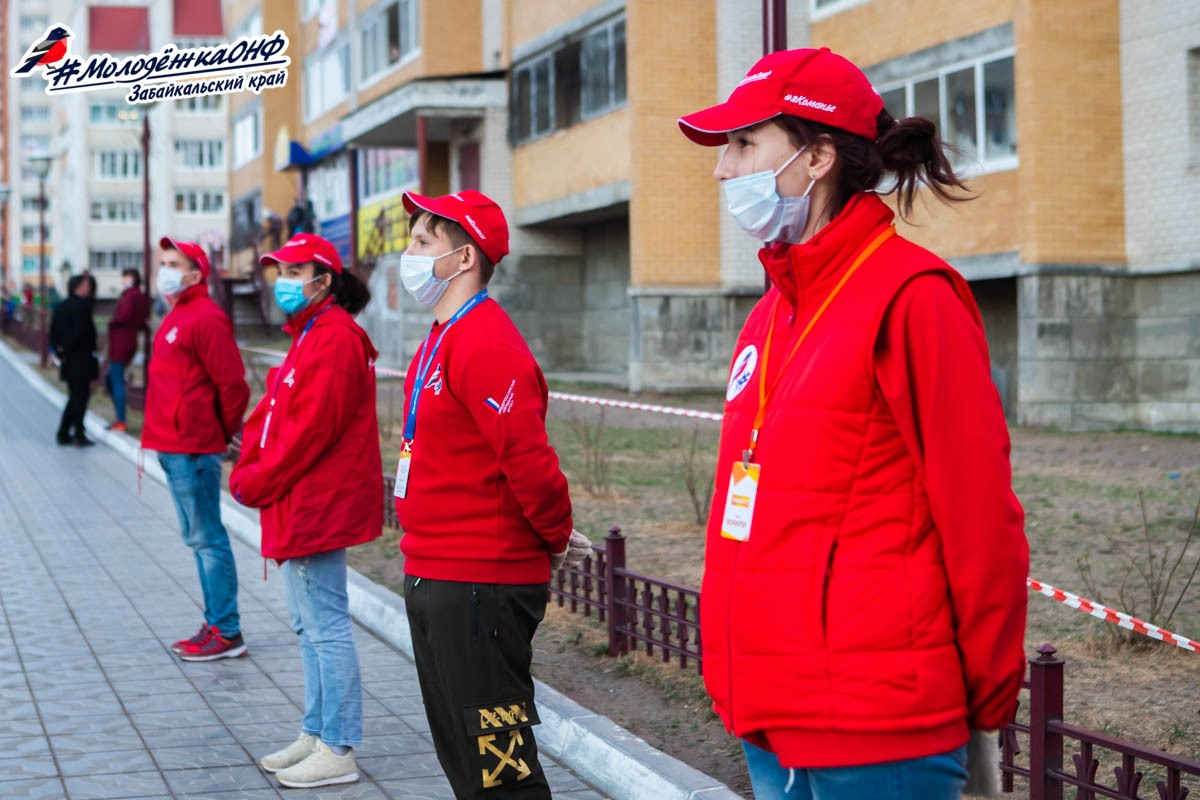 Всероссийская акция «Мы вместе»
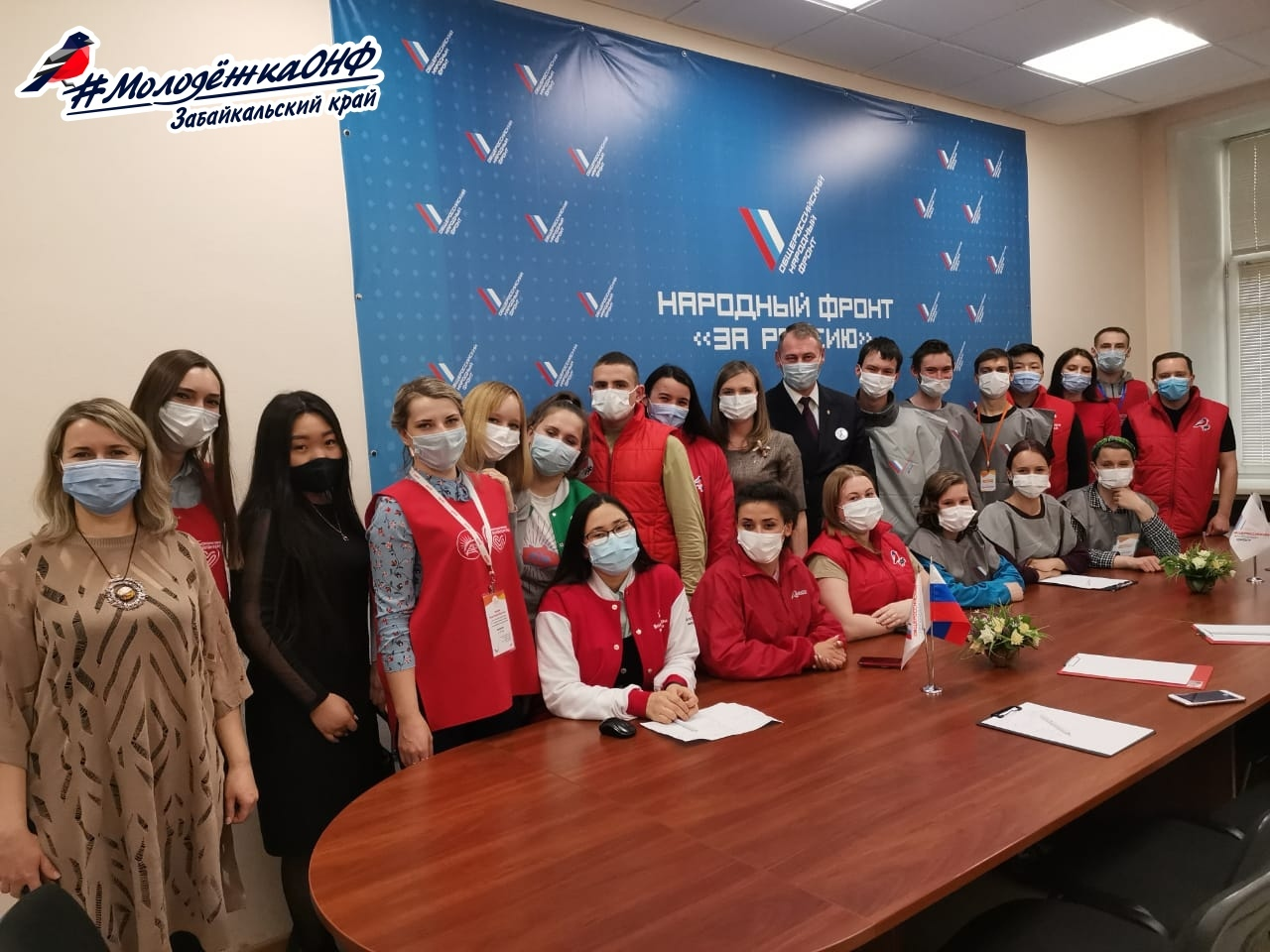 Всероссийская акция «Оставайся донором»